Draw a comic strip
Usually there are several panels within a comic strip... usually outlined separately to divide one scene from another and show the action continuing.
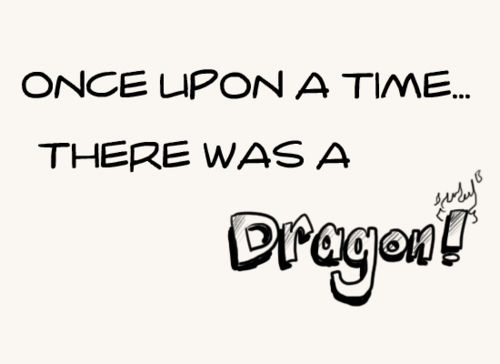 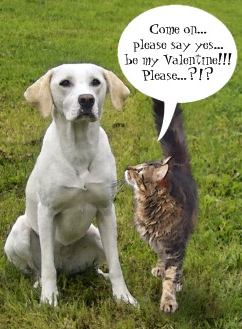 Speech bubbles
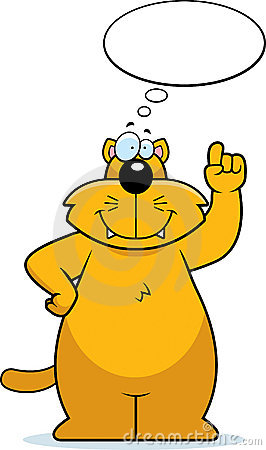 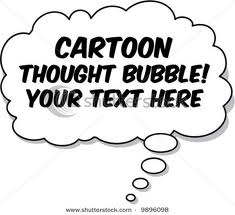 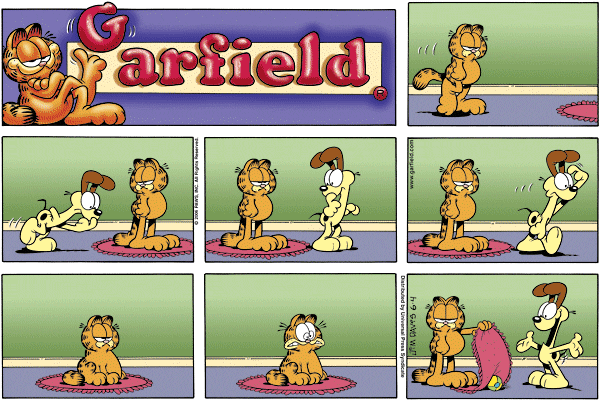 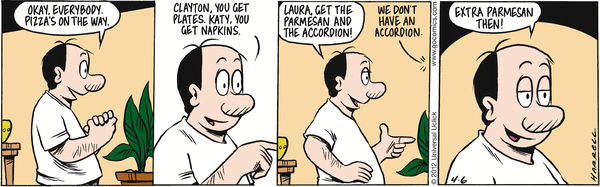 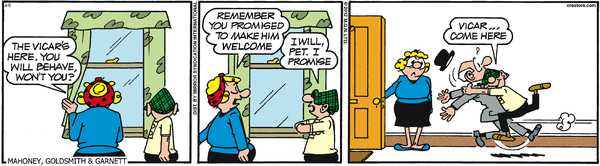